Don Lorenzo Milaniun sacerdote fiorentino
Pedagogia Generale A-L
Maggio 2018
Don Lorenzo Milani
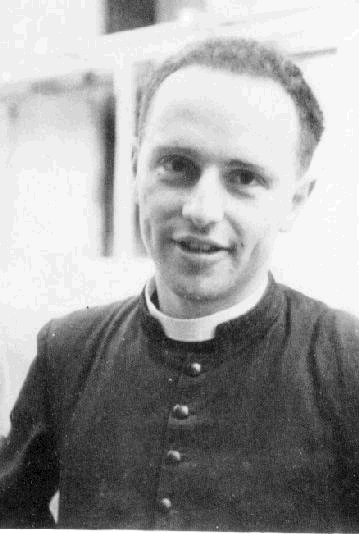 Nacque a Firenze il 27 maggio 1923 da una famiglia agiata.

Padre chimico e madre (ebrea) studiò Freud.

Nel 1930 la famiglia si spostò a Milano.Visto l’evolversi dell’antisemitismo i genitori si sposarono con rito cattolico e battezzarono i figli alla Gigliola (Castelfiorentino).
Don Lorenzo Milani
Lorenzo Milani si convertì al Cattolicesimo solo nel 1943, quando ricevette la Cresima dal Card. Elia Dalla Costa.

La svolta fu grazie ad un colloquio con don Raffaele Bensi, il quale disse in seguito di lui:

«Perché incontrare Cristo, incaponirsene, derubarlo, mangiarlo, fu tutt'uno. Fino a pigliarsi un'indigestione di Gesù Cristo»
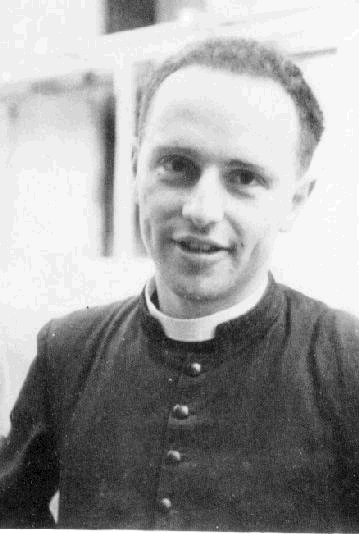 Il percorso
«Non si può capire fino in fondo don Milani se lo estrapoliamo come un fiore selvatico da questo contesto storico»
(Alberto Melloni, 2009)
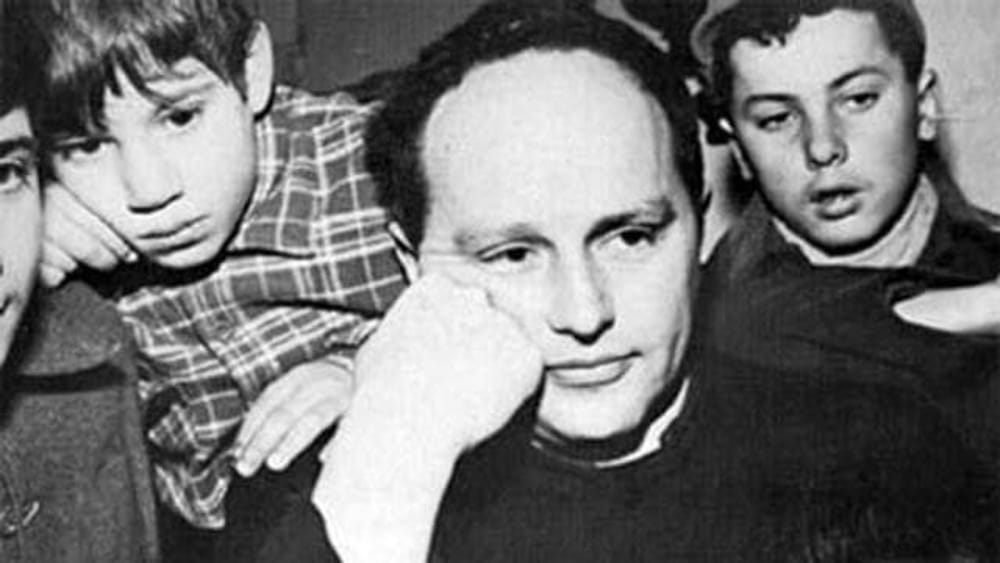 La Firenze tra le Seconda Guerra Mondiale e il Dopoguerra
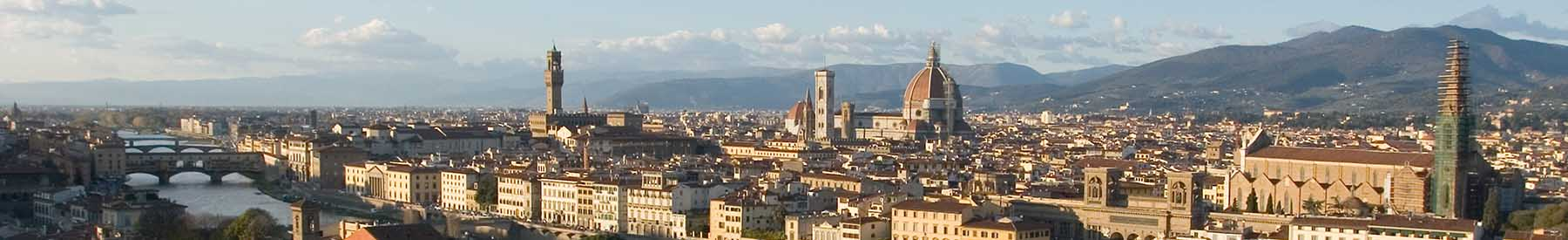 Le figure
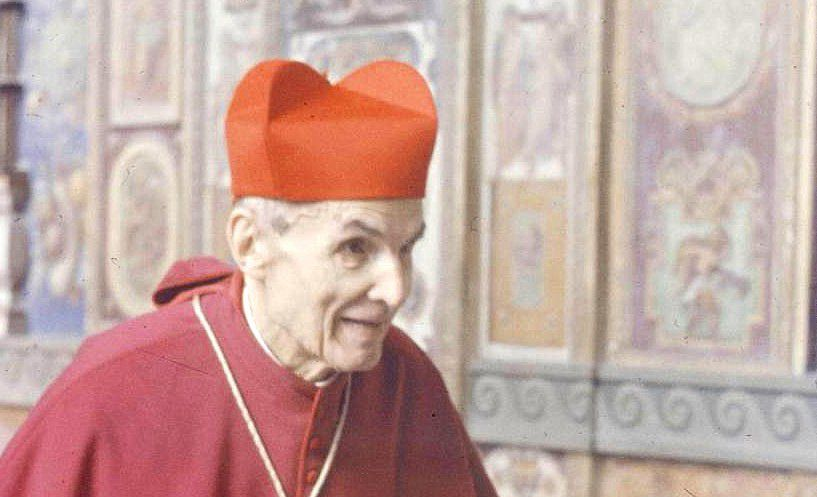 Card. Elia Dalla Costa (1872-1861)
Arcivescovo di Firenze
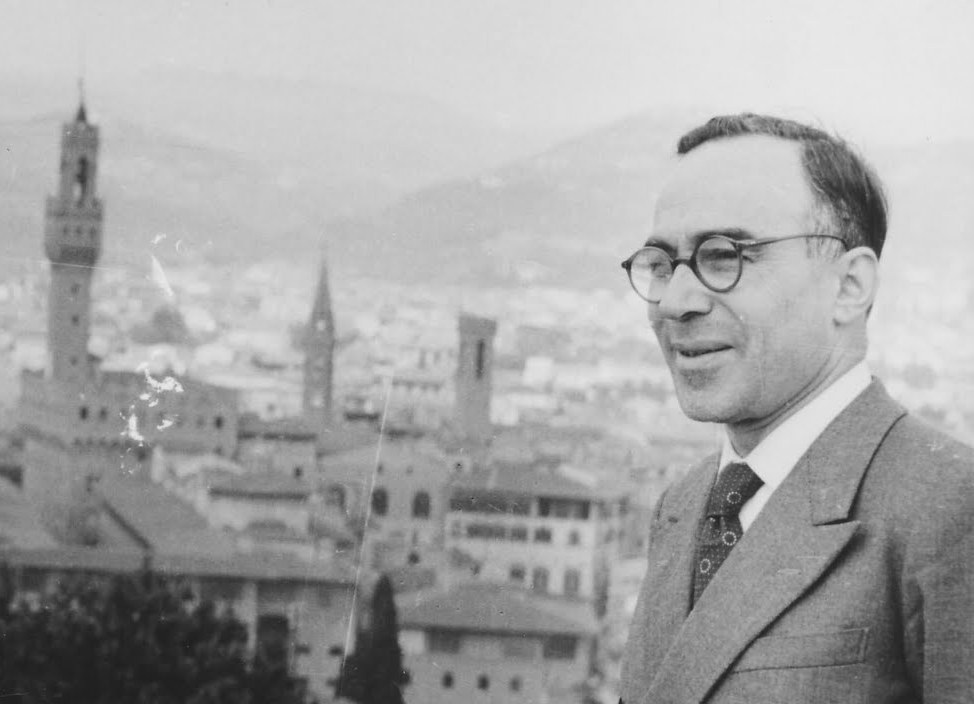 Giorgio La Pira (1904-1977)
Sindaco di Firenze (1951-1957 e 1961-1965)
Le figure
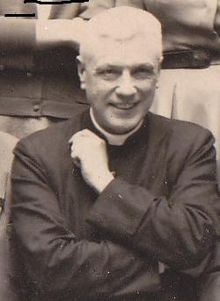 Don Raffaele Bensi (1896-1985)
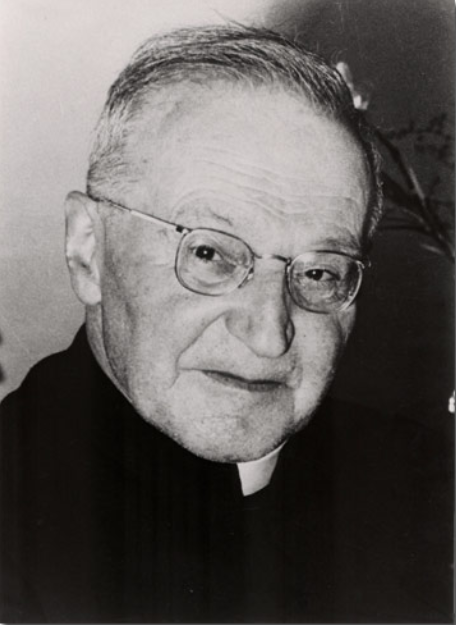 Don Giulio Facibeni (1884-1958)
Fondatore Opera Madonnina del Grappa
Don Raffaele Bensi (1896-1985)
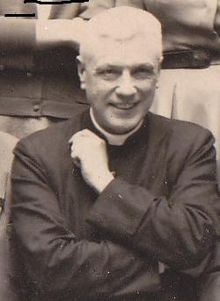 San Michele Visdomini (Via de’ Servi)
Formatore delle figure di cattolici fiorentini a cavallo della Seconda Guerra Mondiale
Padre spirituale e confessore di don Lorenzo Milani

Parlando di don Milani, lo definisce un «sacerdote burrascoso»
Incontra Lorenzo Milani che gli racconta il suo «bisogno di consacrazione totale»
Dice che Lorenzo conosce il vangelo e s’ingozza di vangelo; un atto unico, compiuto con «ferocia d’amore».
Don Giulio Facibeni (1884-1958)Fondatore Opera Madonnina del Grappa
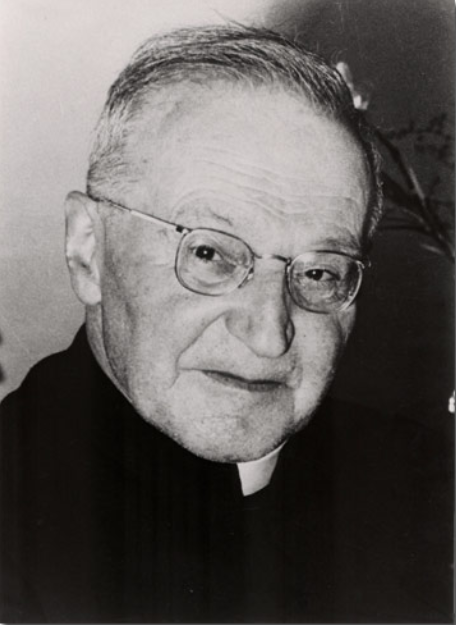 Parroco nel quartiere industriale e proletario di Rifredi, dove mette in campo il suo impegno educativo e sociale

Nel 1923 fonda l’Opera della Divina Provvidenza Madonnina del Grappa a favore degli orfani di guerra

Impegno nella Resistenza e a favore degli Ebrei (con don Leto Casini e su invito del Card. Dalla Costa) che gli è valso il titolo di “Giusto tra le nazioni”
Le figure
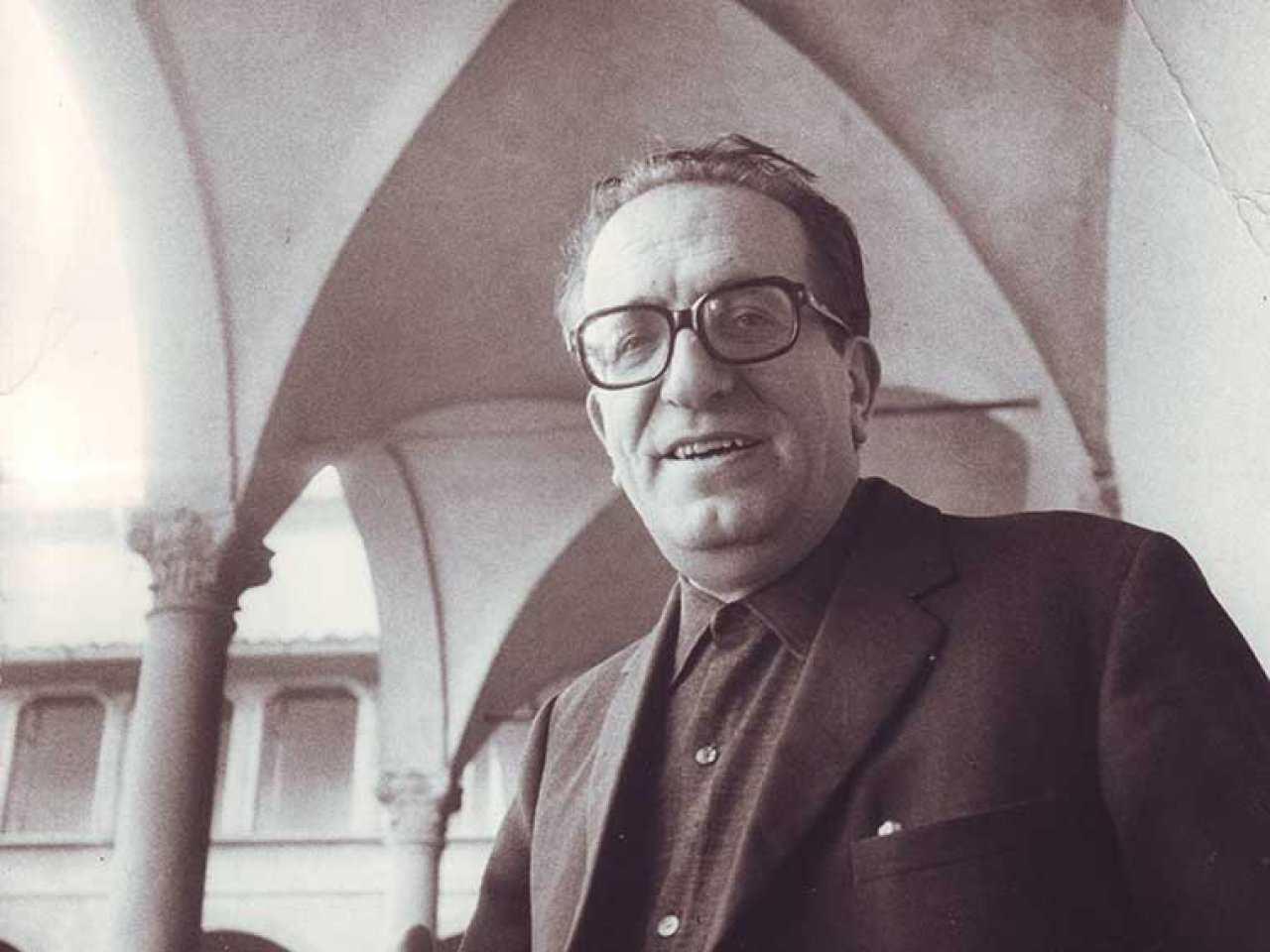 Padre Ernesto Balducci (1922-1992)
L’uomo planetario
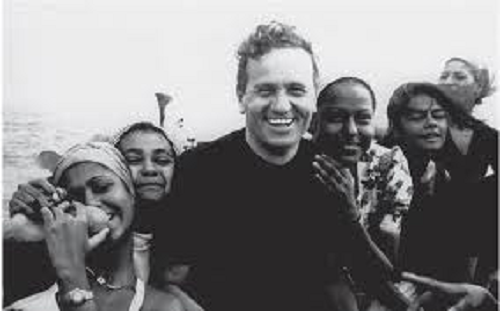 Don Renzo Rossi (1925-2013)
Il “cappellano di fabbrica”
Le figure
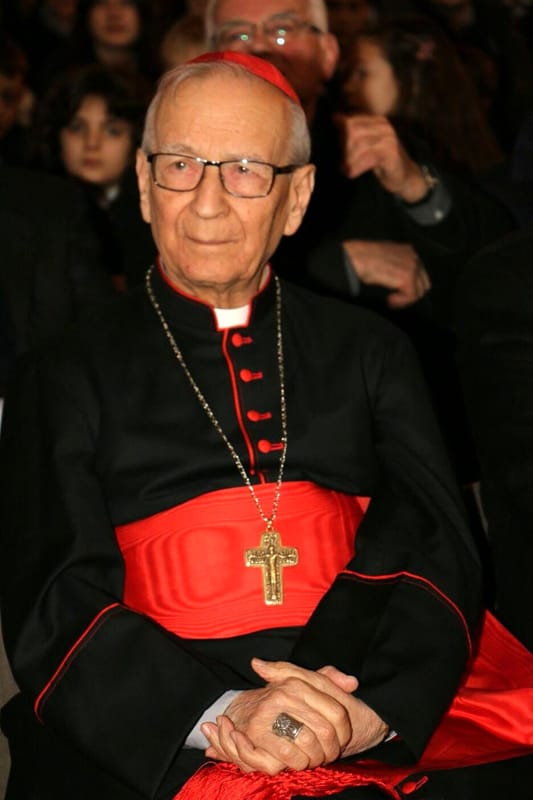 Card. Silvano Piovanelli (1924-2016)
Vicario di don Facibeni alla Madonnina del Grappa
Vicerettore del Seminario di Firenze
Arcivescovo di Firenze
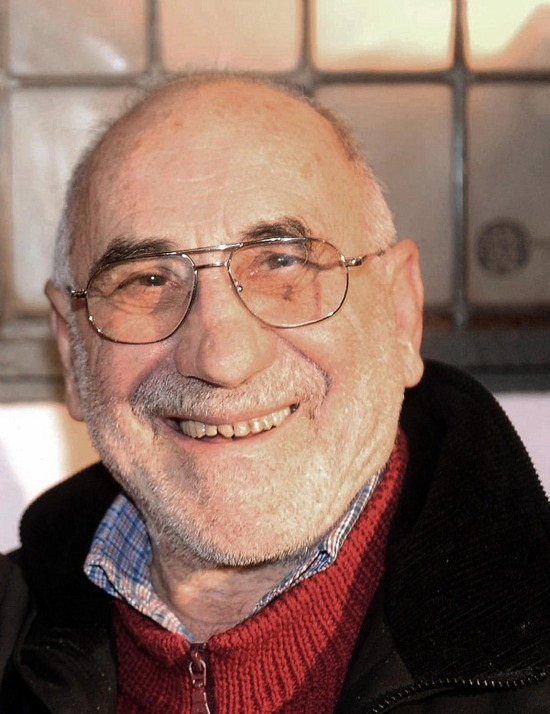 Don Enzo Mazzi (1927-2011)
Sacerdote, parroco dell’Isolotto
Le figure
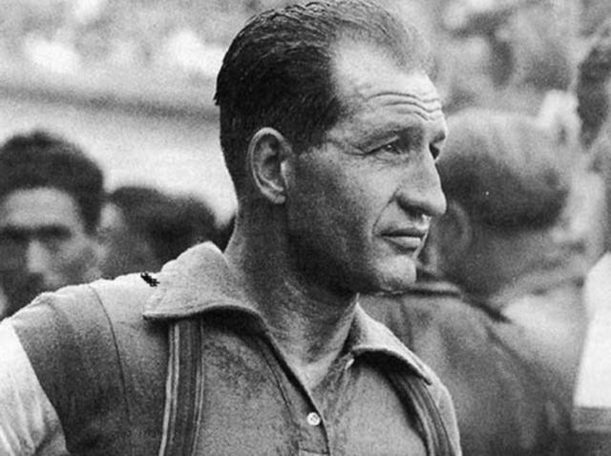 Gino Bartali (1914-2000)

Si rifiutò di dedicare a Mussolini la vittoria al Tour de France del 1938

Accolse l’invito del Card. Elia Dalla Costa ad unirsi alla rete segreta che offriva un passaggio sicuro agli Ebrei e alle altre persone in pericolo.
Fingendo di allenarsi, diventò un corriere: Bartali trasportava fotografie e documenti d’identità contraffatti dentro e fuori da una stamperia segreta. Quando fu fermato dalle autorità collaborò, ma chiese ai soldati di non toccare la sua bicicletta perché era stata “creata per raggiungere la massima velocità possibile”. Raccontò, successivamente, che i documenti erano nascosti all’interno del telaio e del manubrio della bicicletta.
Card. Elia Dalla Costa (1872-1861)Arcivescovo di Firenze
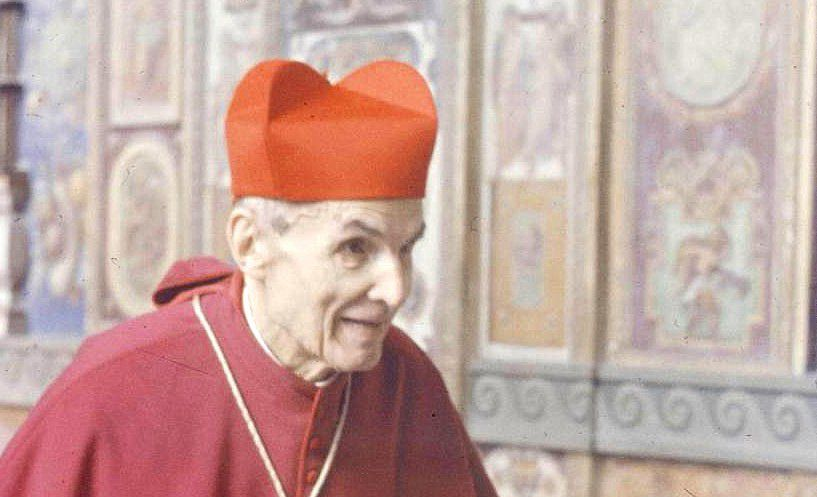 Arcivescovo della Chiesa Fiorentina, a lui si deve l’impostazione formativa in cui don Milani si trova a crescere.
Già Vescovo di Padova (1923-1931), arriva a Firenze nel 1931.

Tra i suoi obiettivi a Firenze, dedica molta attenzione alle visite pastorali e alla riforma dei seminari.
Card. Elia Dalla Costa (1872-1861)Arcivescovo di Firenze
Attenzione alla formazione del clero rimarrà un elemento centrale della sua azione pastorale.

Tutte le figure cui abbiamo accennato crescono in questo ambiente da lui voluto e costruito.

Impegno contro il fascismo
Chiuderà le porte del vescovado durante la visita di Hitler
Sostiene l’aiuto agli Ebrei che gli è valso il titolo di “Giusto tra le Nazioni”
Giorgio La Pira (1904-1977)Sindaco di Firenze (1951-1957 e 1961-1965)
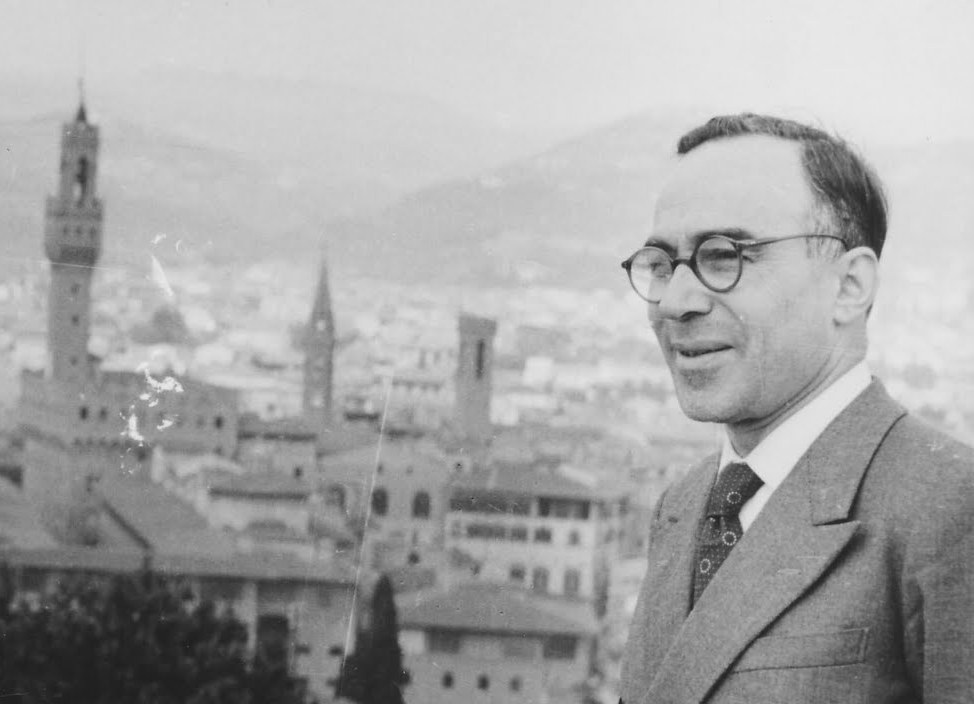 Nasce nel 1904 a Pozzallo

Si trasferisce 22 enne a Firenze per proseugire gli studi di Giurisprudenza

Visse presso il Convento di San Marco dei frati Domenicani

Negli anni ‘30 la sua vita era caratterizzata da studio, preghiera e iniziative di carità.
Negli anni ’30 istituisce una Messa per i poveri, prima presso la chiesina di San Procolo e poi dal 1942 nella Badia Fiorentina, in via del Proconsolo.
Giorgio La Pira (1904-1977)Sindaco di Firenze (1951-1957 e 1961-1965)
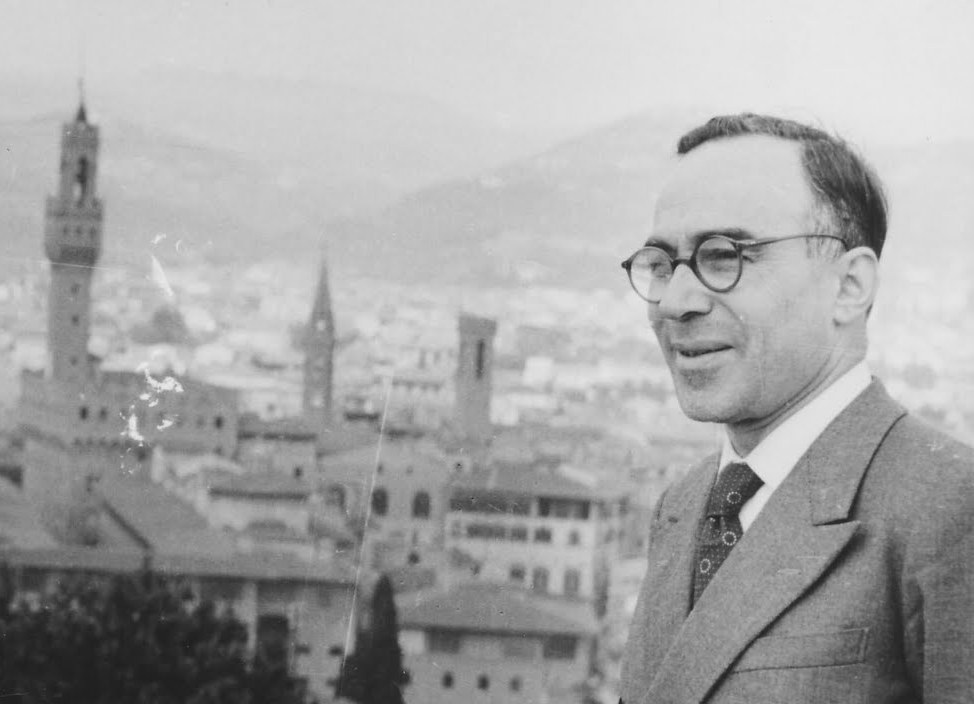 Fu sempre molto critico nei confronti dei regimi che avevano negati i valori della persona e della libertà. Oppositore del fascismo.

Nel 1939, in risposta a questi fenomeni, pubblicò il primo numero della rivista Princìpi che il Card. Dalla Costa appoggiò sempre.
L’intento era proporre «punti fermi per ridare orientamento sicuro, di speranza, alla vita personale e collettiva»: la difesa dell’uomo, della dignità della persona umana.
La rivista fu soppressa dal governo fascista nel 1940 ma continuò a lavorare clandestinamente.
Giorgio La Pira (1904-1977)Sindaco di Firenze (1951-1957 e 1961-1965)
Nel 1946 fu eletto nelle liste della Democrazia Cristiana presso l’Assemblea Costituente.

Il suo impegno fu quello di portare le sue idee, frutto degli studi degli anni precedenti, sulla scia del personalismo comunitario di Jacques Maritain e Emmanuel Mounier.

L’idea era di realizzare una Costituzione che non fosse né di tipo statalista né di tipo individualista, ma di tipo personalista e pluralista.
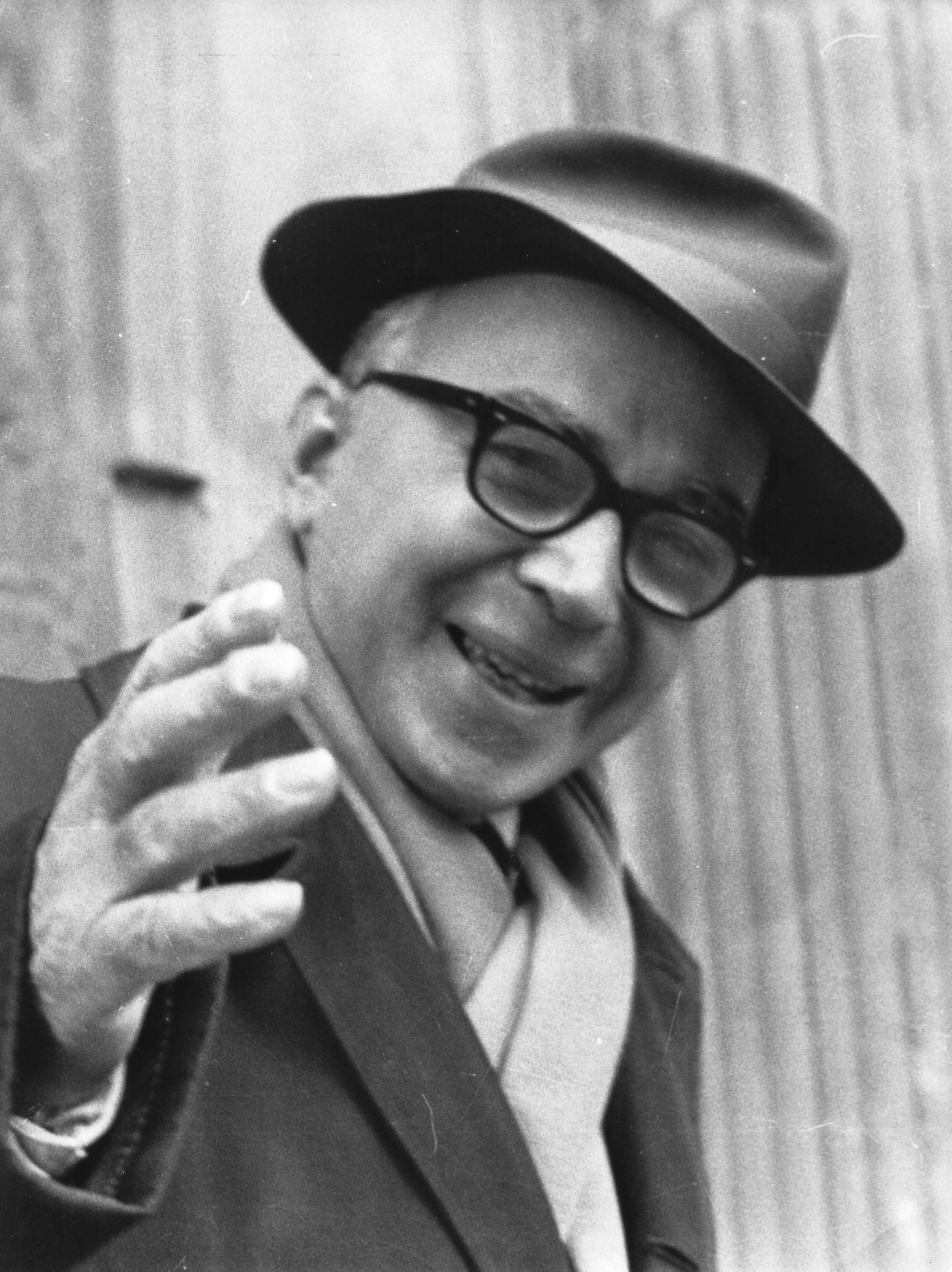 Giorgio La Pira (1904-1977)Sindaco di Firenze (1951-1957 e 1961-1965)
«C'è, anzitutto, una premessa di natura squisitamente cristiana: è vano -per un governo- parlare di valore della persona umana e di civiltà cristiana, se esso non scende organicamente in lotta al fine di sterminare la disoccupazione ed il bisogno che sono i più temibili nemici esterni della persona.
(…)Vi sono disoccupati? Bisogna occuparli. La parabola dei vignaioli è decisiva in proposito: tutti i disoccupati che nelle varie ore del giorno oziavano forzatamente nella piazza -perché nessuno li aveva ingaggiati- furono occupati: esempio caratteristico di «pieno impiego»: nessuno fu lasciato senza lavoro
Che significa, infatti, che tutta la legge ed i Profeti si riassumono nell'unico comandamento dell'amor di Dio e dell'amor del prossimo? Che significa ama il prossimo tuo come te stesso?
Vorrei io essere disoccupato, affamato, senza casa, senza vestito, senza medicinali? No, certo: e, quindi, questo no io devo anche pronunziare per i miei fratelli»
(La Pira G., L’attesa della povera gente, 1951.
Giorgio La Pira (1904-1977)Sindaco di Firenze (1951-1957 e 1961-1965)
Diviene Sindaco di Firenze nel 1951.

Il suo impegno, nella Firenze del Dopoguerra, aveva tre parole chiave:
Il pane
Il lavoro
La casa
Il mondo
Giorgio La Pira (1904-1977)Sindaco di Firenze (1951-1957 e 1961-1965)
«Ebbene, signori Consiglieri, io ve lo dichiaro con fermezza fraterna ma decisa: voi avete nei miei confronti un solo diritto: quello di negarmi la fiducia! Ma non avete il diritto di dirmi: signor Sindaco non si interessi delle creature senza lavoro (licenziati o disoccupati), senza casa (sfrattati), senza assistenza (vecchi, malati, bambini, ecc.). 
È il mio dovere fondamentale questo: dovere che non ammette discriminazioni e che mi deriva prima che dalla mia posizione di capo della città -e quindi capo della unica e solidale famiglia cittadina- dalla mia coscienza di cristiano: c'è qui in giuoco la sostanza stessa della grazia e dell'Evangelo!
[…]
Signori Consiglieri, ecco, dunque, individuate le cause lontane e prossime delle dimissioni degli assessori liberali: si chiamano Pignone, Manetti e Roberts, requisizione di case per sfrattati, interventi per assistenza e così via: cioè si chiamano una certa visione essenzialmente sociale e cristiana nel condurre la vita cittadina!» (La Pira, Discorso in Consiglio Comunale del 24 settembre 1954)
Giorgio La Pira (1904-1977)Sindaco di Firenze (1951-1957 e 1961-1965)
La Pira e il Lavoro


(Video Pignone)
Giorgio La Pira (1904-1977)Sindaco di Firenze (1951-1957 e 1961-1965)
La Pira e la città

La «politica della casa» fu uno degli impegni primari, dal 1944 al 1951 come Presidente dell’Ente Comunale Assistenza e poi come Sindaco:
Organizzò uno speciale Ufficio Alloggi 
Promosse la costruzione di nuovi quartieri popolari
Non esitò a ricorrere alla requisizione di case per soddisfare il fabbisogno di abitazioni (utilizzando una legge albertina del 1865)
Giorgio La Pira (1904-1977)Sindaco di Firenze (1951-1957 e 1961-1965)
La Pira e il mondo

La sua “follia profetica” lo portò a fare di Firenze il centro di un vasto movimento culturale per la pace e la civiltà cristiana.
Convegni Internazionali dal 1952 al 1956

1955, riunì a Firenze i Sindaci di 38 Capitali del mondo, da Mosca a Washington, da Parigi a Pechino, da Gerusalemme a Nuova Delhi.

Nel periodo della Guerra Fredda si fece promotore del dialogo con la Russia (1959) e con il Vietnam (1965).
Don Lorenzo Milani
Dopo l’ordinazione del 1947 viene inviato a San Donato di Calenzano

Ripensa il rapporto tra Chiesa e Politica, soprattutto in un paese operaio

Soffre molto il tema della politica, anche alla luce dell’appoggio che la Chiesa dà alla Democrazia Cristiana nel 1948  Speranza di un riscatto sociale

Sperava in una grande rivoluzione cristiana per il riscatto dei poveri
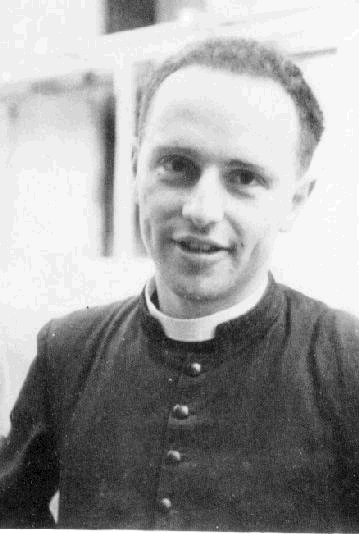 Don Lorenzo Milani
Vita concreta sul territorio parrocchiale

 SCUOLA POPOLARE DI CALENZANO dal 1947
Educare i giovani a convivere, lettura dei giornali e ascolto della radio
Problemi di attualità e del mondo
Preparare uomini liberi (SOCIALE)
Aiutare la comprensione dell’insegnamento cristiano (PASTORALE)

“L’esperienza fatta nella Scuola Popolare ci dice che quando un giovane operaio o contadino ha raggiunto un sufficiente livello di istruzione civile, non occorre fargli lezione di religione per assicurargli l’istruzione religiosa. Il problema si riduce a turbargli l’anima verso i problemi religiosi. E questo, col lungo contatto assicuratoci dalla scuola, ci è risultato estremamente facile”
Don Lorenzo Milani
“Devo tutto quello che so ai giovani operai e contadini cui ho fatto scuola. Quello che loro credevano di stare imparando da me, sono io che l’ho imparato da loro. Io ho insegnato loro soltanto a esprimersi mentre loro mi hanno insegnato a vivere… Sono loro che hanno fatto di me quel prete dal quale vanno volentieri a scuola, del quale si fidano più che dei loro capi politici, per il quale fanno qualsiasi sacrificio, dal quale si confessano a ogni peccato senza aspettare che sia festa. Io non ero così e perciò non potrò mai dimenticare quel che ho avuto da loro”
(Esperienze Pastorali, pag. 235).
Don Lorenzo Milani
Tutto questo movimento non lo rende facilmente “digeribile” al piccolo notabilato locale che lo porterà all’isolamento

A primo impatto sembrerebbe che don Milani si avvicini al Comunismo (ed è una accusa che gli muovono spesso)
Don Lorenzo Milani
«La dottrina del comunismo non val nulla. Una dottrina senza amore. Una dottrina che non è degna di un cuore giovane. Avesse almeno realizzazioni avvincenti. Ma nulla. Uomini insignificanti, un giornale infelice, una Russia che a difenderla ci vuol coraggio. E io dovrei farmi battere da così poco?»

(Esperienze Pastorali, p. 458)
Don Lorenzo Milani
«Il comunismo porta in sé i fondamentali errori ideologici che tutti sappiamo, ma porta, come ogni altra cosa, un fondo di verità e di generosità, per esempio la preoccupazione del prossimo, l’amore per l’oppresso…»

(Esperienze Pastorali, p. 240)
Don Lorenzo Milani
«… il giorno che avremo sfondata insieme la cancellata di qualche parco, installata insieme la casa dei poveri nella reggia del ricco, ricordatene Pipetta, non ti fidar di me, quel giorno io ti tradirò. Quel giorno io non resterò là con te. (…). Quando tu non avrai più fame né sete, ricordatene Pipetta, quel giorno io ti tradirò»

(Lettera a Pipetta, 1950)
Esperienze Pastorali
«In sette anni di scuola popolare […] ho badato solo a non dire stupidaggini, a non lasciarle dire e a non perdere tempo. Poi ho badato a edificare me stesso, a essere io come avrei voluto che diventassero loro. Spesso gli amici mi chiedono come faccio a fare scuola e come faccio a averla piena. Insistono perché io scriva per loro un metodo, che io precisi i programmi, le materie, la tecnica didattica. Sbagliano la domanda, non dovrebbero preoccuparsi di cosa bisogna fare per fare scuola, ma solo di come bisogna essere per fare scuola»

(Esperienze pastorali, pp. 238-240)
Don Lorenzo Milani
1958:

Fine del mandato di La Pira Sindaco
Rapporti Firenze-Cina
Fine del pontificato di Pio XII
Condanna di Jacques Maritain
Filosofia neo-tomismo (impegno politico nella città e nel mondo)
Rischio commistione cattolici con fascismo
Esperienze Pastorali
In questo quadro, il 25 marzo 1958 esce Esperienze Pastorali:

Sottoposto al nihil obstat di Padre Santilli
Ricevuto l’imprimatura del Card. Dalla Costa
Prefazione Arc. Camerino D’Avack
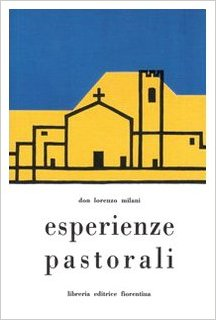 Esperienze Pastorali
Apparentemente ci sono tutte le condizioni perché non accada alcunchè:
Non si tocca San Tommaso
Non si mette in discussione il magistero 
Non si toccano elementi teologici


Eppure c’è la denuncia dell’allontanamento
della Chiesa dalla povera gente
Denuncia errori di carattere pastorale
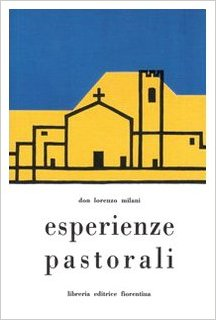 Esperienze Pastorali
Contesta una visione quietista della fede e l’abbandono della pratica cristiana da parte di intere generazioni

Raccoglie una fotografia dettagliatissima del territorio e del contesto in cui opera

Chiesa dei poveri VS Chiesa dei ricchi

Si ritroverà poi…

Scuola dei Gianni VS Scuola dei Pierini
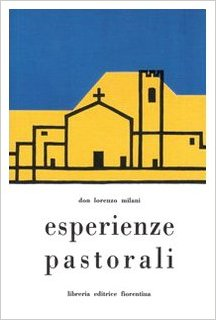 Esperienze Pastorali
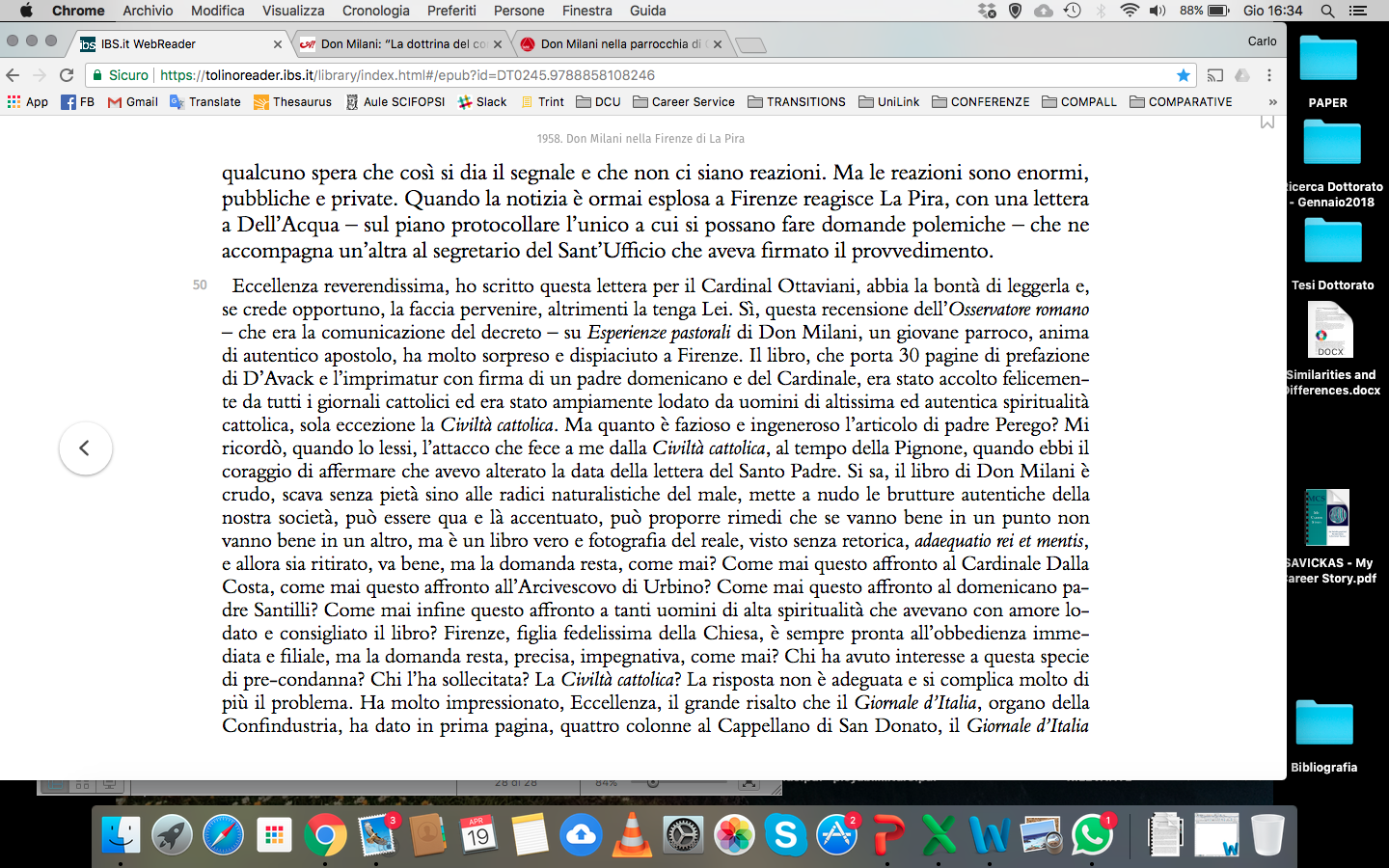 Esperienze Pastorali
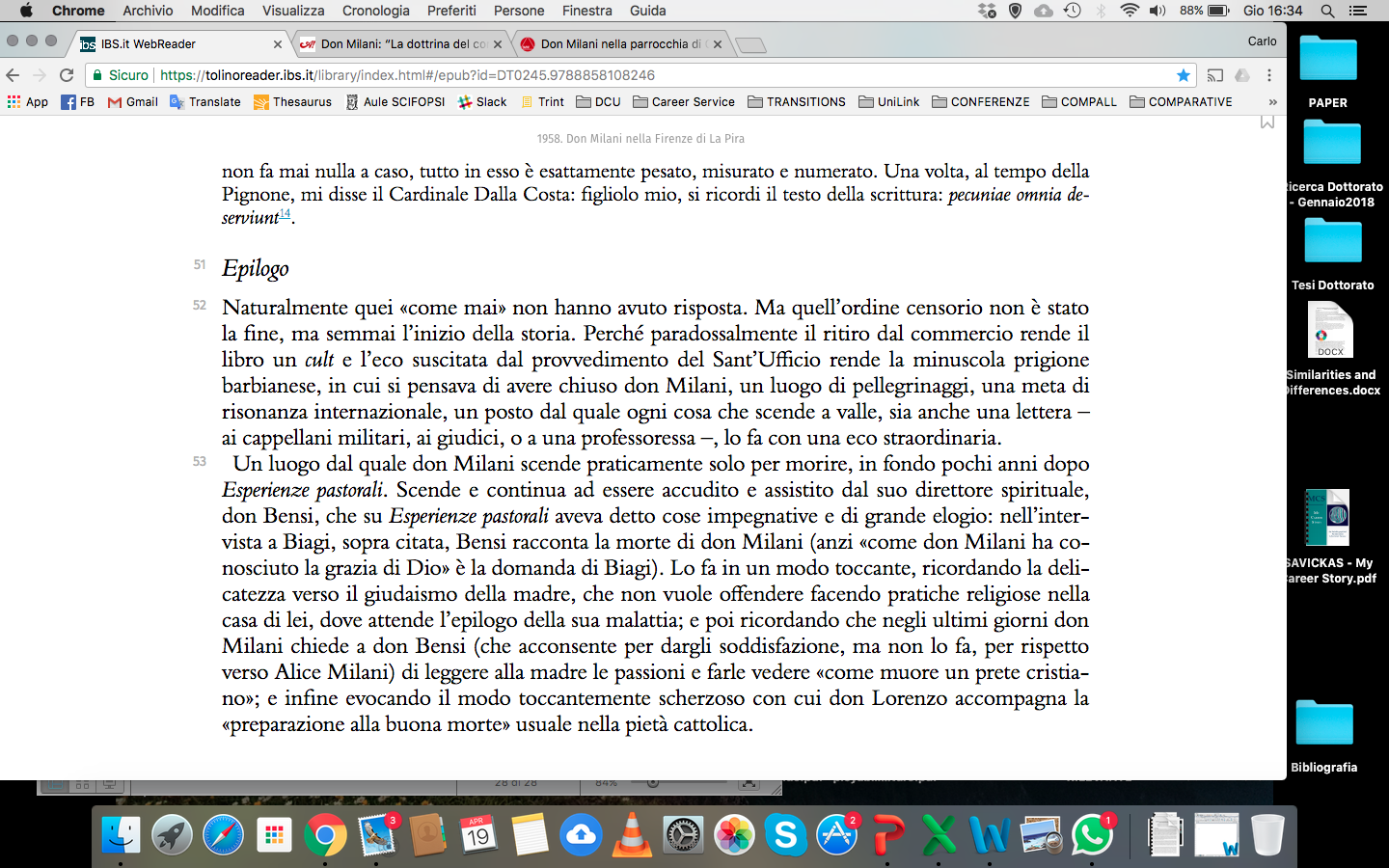 Lettera a una Professoressa
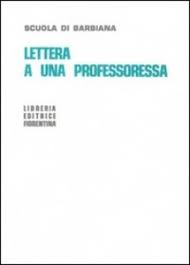 Esce nel Maggio 1967

L’autore è “Scuola di Barbiana”, infatti è scritto da don Lorenzo Milani insieme agli alunni della Scuola di Barbiana.
Lettera a una Professoressa
«QUESTO LIBRO NON È SCRITTO PER GLI INSEGNANTI, MA PER I GENITORI.

È UN INVITO A ORGANIZZARSI. A PRIMA VISTA SEMBRA SCRITTO DA UN RAGAZZO SOLO. INVECE GLI AUTORI SIAMO OTTO RAGAZZI DELLA SCUOLA DI BARBIANA. ALTRI NOSTRI COMPAGNI CHE SONO A LAVORARE CI HANNO AIUTATO LA DOMENICA»
(Scuola di Barbiana, 1967, p. 1)
Lettera a una Professoressa
Il valore della Scuola

A questo punto mi occorre spiegare il problema di fondo di ogni vera scuola. E siamo giunti, io penso, alla chiave di questo processo perché io maestro sono accusato di apologia di reato cioè di scuola cattiva. Bisognerà dunque accordarci su ciò che è scuola buona. La scuola è diversa dall’aula del tribunale. Per voi magistrati vale solo ciò che è legge stabilita. La scuola invece siede fra il passato e il futuro e deve averli presenti entrambi.
Don Lorenzo Milani, Lettera ai giudici
Lettera a una Professoressa
Cosa deve insegnare questa scuola?

«Dovevo ben insegnare come il cittadino reagisce all’ingiustizia. Come ha libertà di parola e di stampa. Come il cristiano reagisce anche al sacerdote e perfino al vescovo che erra. Come ognuno deve sentirsi responsabile di tutto. Su una parete della nostra scuola c’è scritto grande I care. E il motto intraducibile dei giovani americani migliori. ‘Me ne importa, mi sta a cuore’. E il contrario esatto del motto fascista ‘Me ne frego’»

(Lettera ai giudici)
Lettera a una Professoressa
Un modello NON esportabile

«La scuola non può essere che aconfessionale e non può essere fatta che da un cattolico e non può esser fatta che per amore (cioè non dallo Stato).

In altre parole la scuola come la vorrei io non esisterà mai altro che in qualche minuscola parrocchietta di montagna oppure nel piccolo di una famiglia dove il babbo e la mamma fanno scuola ai loro bambini»
Lettera a una Professoressa
Una scuola democratica

«Gli onorevoli costituenti credevano che si patisse tutti la voglia di cucir budella o di scrivere ingegnere sulla carta intestata (…) Tentiamo invece di educare i ragazzi a più ambizione. Diventare sovrani! Altro che medico o ingegnere”. Il fatto, continua il filologo, è che abbiamo confuso il sacrosanto diritto allo studio con lo stupido diritto alla laurea. Persino la rivolta degli studenti che era e dovrebbe essere generosa contestazione giovanile contro le ipocrisie e i vaniloqui, rischia di adulterarsi o si è già adulterata in uguali ipocrisie e vaniloqui (anche se di segno contrario) e in una perniciosa ricerca del diciotto, quale… minimo sindacale garantito. E i riformatori politici, che già tremavano sotto l’impeto della violenta, ma sacrosanta protesta di chi non è integrato nel sistema (e perciò dice ciò che pensa), ebbene, possono tornare a baloccarsi con esiziali alchimie partitocratiche»
Lettera a una Professoressa
Nel 1982, padre Ernesto Balducci scrive:

“Ha ancora un senso riproporre all’attenzione pubblica Lorenzo Milani? […] Il limite di fondo della proposta milaniana è oggi più visibile: non è possibile chiedere alla scuola-istituzione quel che invece può offrire una scuola spontanea animata da un maestro ‘carismatico’. In quanto è un servizio reso a tutti i cittadini, secondo le regole oggettive dello stato di diritto, la scuola di stato non può essere progettata facendo affidamento sulla eventualità della ricchezza soggettiva degli educatori”.
Lettera a una Professoressa
«Dovevo ben insegnare come il cittadino reagisce all'ingiustizia. Come ha libertà di parola e di stampa. Come il cristiano reagisce anche al sacerdote e perfino al vescovo che erra. Come ognuno deve sentirsi responsabile di tutto.

Su una parete della nostra scuola c'è scritto grande “I care”. È il motto intraducibile dei giovani americani migliori. “Me ne importa, mi sta a cuore”. È il contrario esatto del motto fascista “Me ne frego”»
Lettera ai Giudici, 1965
Lettera a una Professoressa